Área dos Conhecimentos
7º Ano

3º Período
Desenvolvimento das capacidades motoras
Capacidades motoras
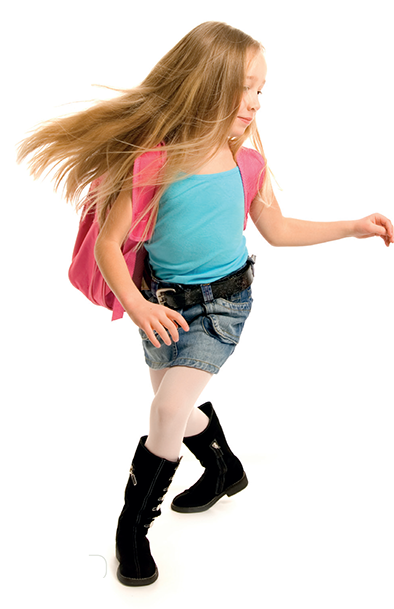 Todos nós possuímos capacidades motoras ou físicas e é através delas que conseguimos executar ações motoras, desde as mais básicas às mais complexas (andar, correr, saltar, pular, nadar, etc.).
As capacidades motoras dividem-se em condicionais e coordenativas.
Desenvolvimento das capacidades motoras
Capacidades motoras (cont.)
Condicionais - dependem do processo de obtenção e transformação de energia no organismo, estando relacionadas com o aspeto quantitativo – a resistência, a força, a flexibilidade e a velocidade; 
Coordenativas - dependem do processo de condução do sistema nervoso central, estando relacionadas com o aspeto qualitativo - a orientação espacial, o ritmo, o equilíbrio, a diferenciação cinestésica, a reação e a destreza geral, sendo esta considerada como coordenativa/condicional.
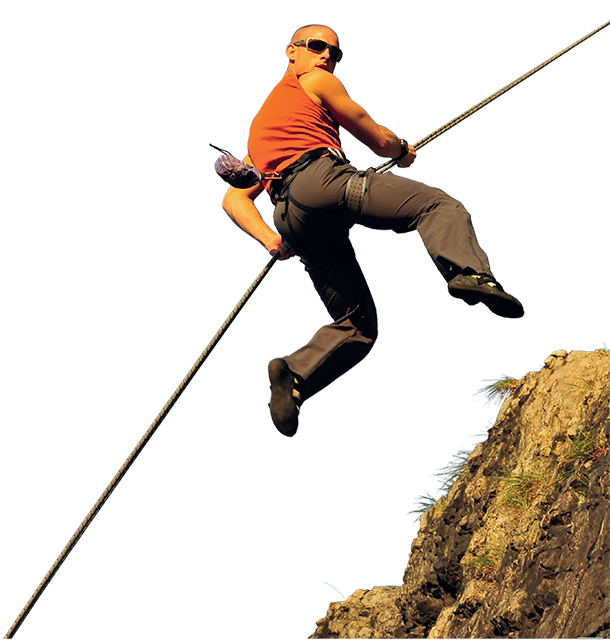 Desenvolvimento das capacidades motoras
Resistência
Capacidade motora que permite realizar esforços durante um tempo considerável e suportar a fadiga daí resultante, recuperando com relativa facilidade e evitando a perda de qualidade de execução.
Exemplos: corrida da maratona; triatlo; ciclismo.
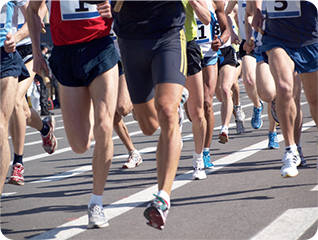 Desenvolvimento das capacidades motoras
Resistência (cont.)
Consoante o processo de obtenção de energia existem dois tipos de resistência:
  aeróbia: equilíbrio entre o oxigénio necessário e o que está a ser transportado para os músculos (corridas de média e longa duração com intensidade baixa a moderada);
  anaeróbia: défice entre o oxigénio que é necessário e o que está a ser transportado aos músculos (corridas curtas de grande intensidade).
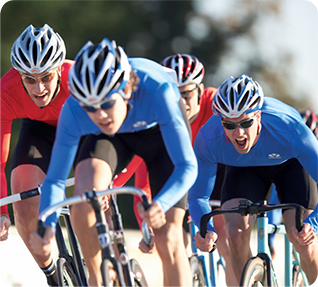 Desenvolvimento das capacidades motoras
Resistência (cont.)
Exemplos de exercícios para treinar a resistência, em situação de aula, com intensidade moderada a vigorosa e sem diminuição nítida da eficácia: corrida contínua; jogos; percursos de habilidades.
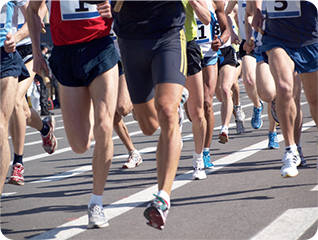 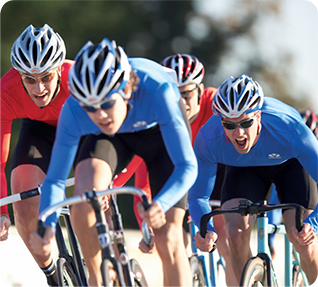 Desenvolvimento das capacidades motoras
Resistência (cont.)
Para avaliar esta capacidade motora, realiza-se um de dois testes:

1- Teste da milha 			2- Teste vaivém
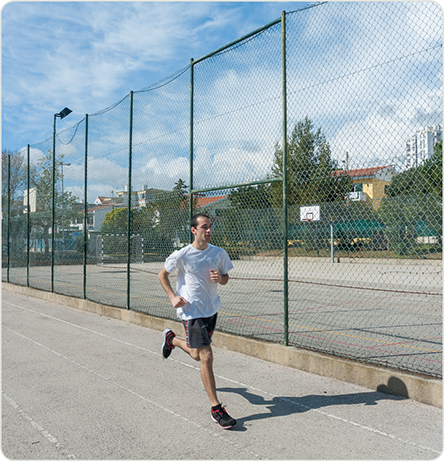 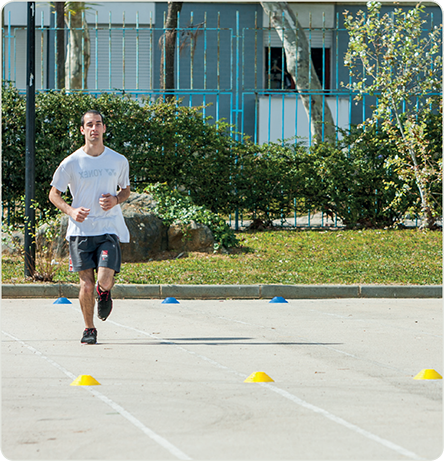 Desenvolvimento das capacidades motoras
Força
Capacidade motora que permite deslocar um objeto, o corpo de um colega ou o próprio corpo através da contração de músculos.
Exemplos de exercícios: abdominais; pranchas; extensões de braços; extensões de pernas.

Exercícios para treinar a força, em situação de aula: repetição de exercícios com carga (o próprio corpo, o corpo do colega ou uma carga externa como os pesos) que envolvam os grandes grupos musculares.
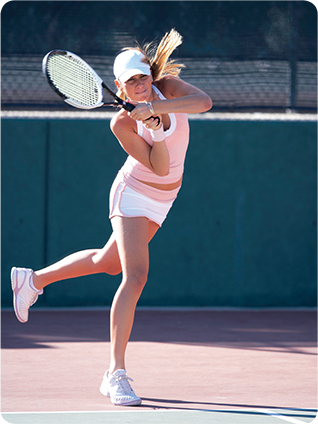 Desenvolvimento das capacidades motoras
Força (cont.)
Para avaliar esta capacidade motora, realizam-se dois testes: 

1- Teste dos abdominais 	       2- Teste das extensões de braços
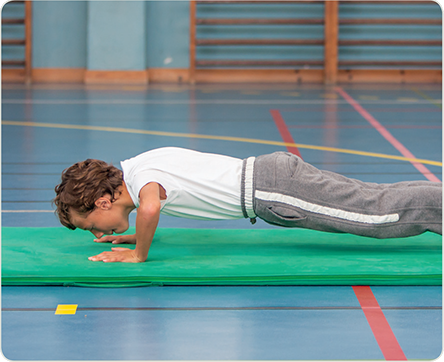 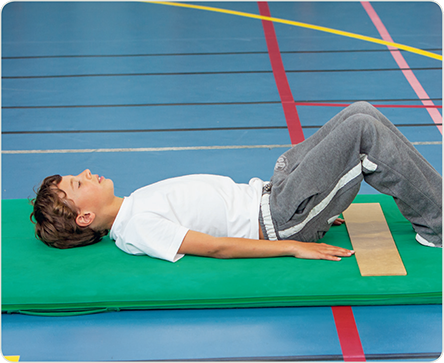 Desenvolvimento das capacidades motoras
Velocidade
Capacidade motora que permite realizar movimentos ou percorrer uma distância no mais curto espaço de tempo.
Exemplos: atletismo (100 metros); natação (100 metros crawl); desportos coletivos.
Para treinar a velocidade devem ser utilizados exercícios de grande intensidade e curta duração, preferencialmente no início da aula logo após o aquecimento para evitar que se instale a fadiga.
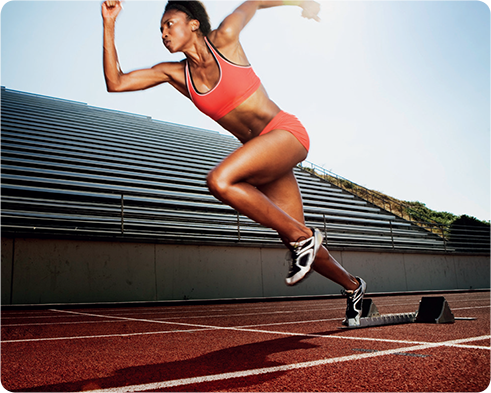 Desenvolvimento das capacidades motoras
Velocidade (cont.)
Para avaliar esta capacidade motora, realiza-se o teste de 25 ou 40 metros.

1- Teste da velocidade
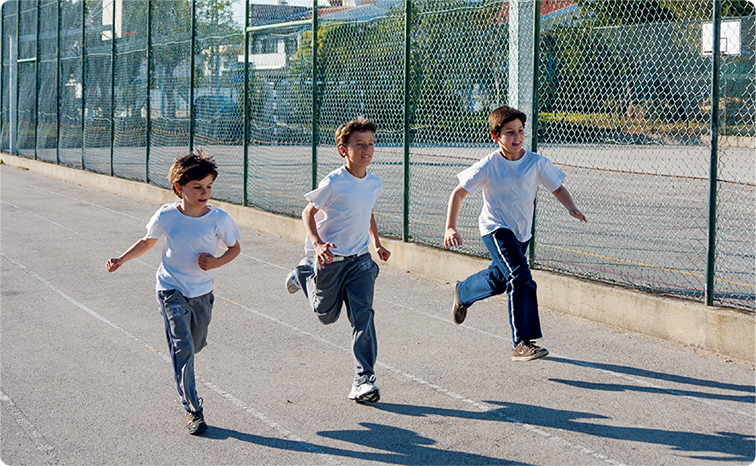 Desenvolvimento das capacidades motoras
Flexibilidade
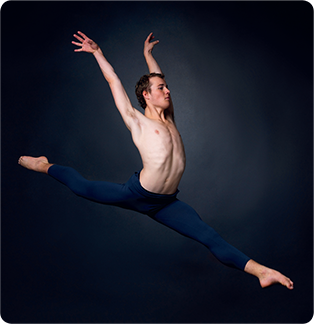 Capacidade motora que permite realizar movimentos de grande amplitude.
Por ser uma capacidade motora cujos ganhos exigem grande concentração, correção de movimento e tempo de treino, os resultados poderão não ser tão visíveis como no caso da resistência.
Porém dada a sua importância, deverá ser normalmente trabalhada no início e no fim das aulas ou do treino, podendo os exercícios ser executados individualmente ou em pares.
Desenvolvimento das capacidades motoras
Flexibilidade (cont.)
Para avaliar esta capacidade motora, podem realizar-se vários testes:

1- Teste do senta e alcança         2- Teste da extensão do tronco
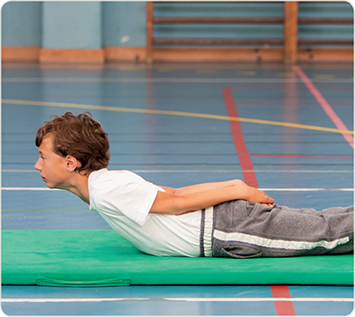 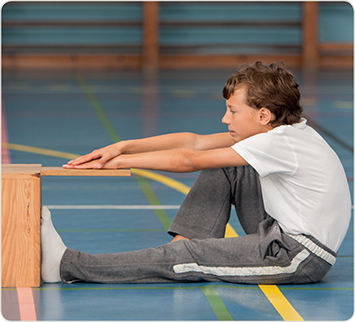 Desenvolvimento das capacidades motoras
Destreza geral
Capacidade motora que permite realizar movimentos mais ou menos complexos de forma coordenada.
Exemplos: jogos desportivos coletivos (andebol, futsal, voleibol, basquetebol); atividades gímnicas (ginástica acrobática, rítmica e aeróbia, natação pura e sincronizada).
As situações de exercício das várias modalidades trabalhadas nas aulas contribuem para o desenvolvimento da destreza geral.
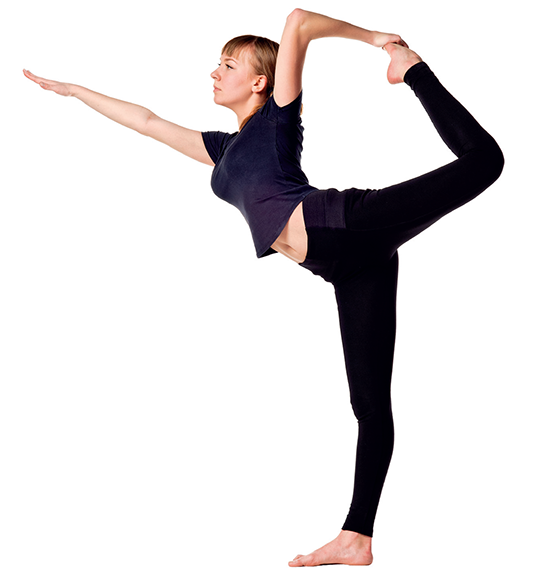 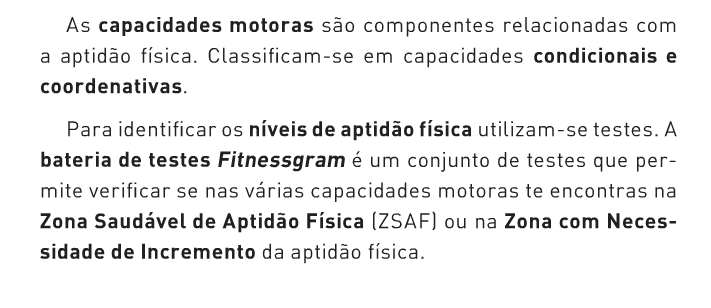 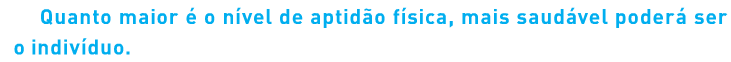 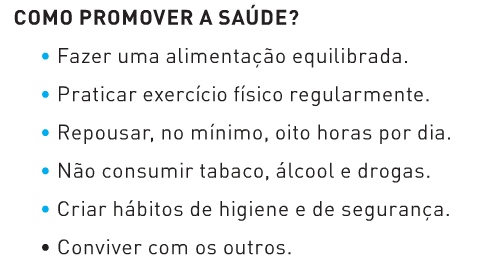 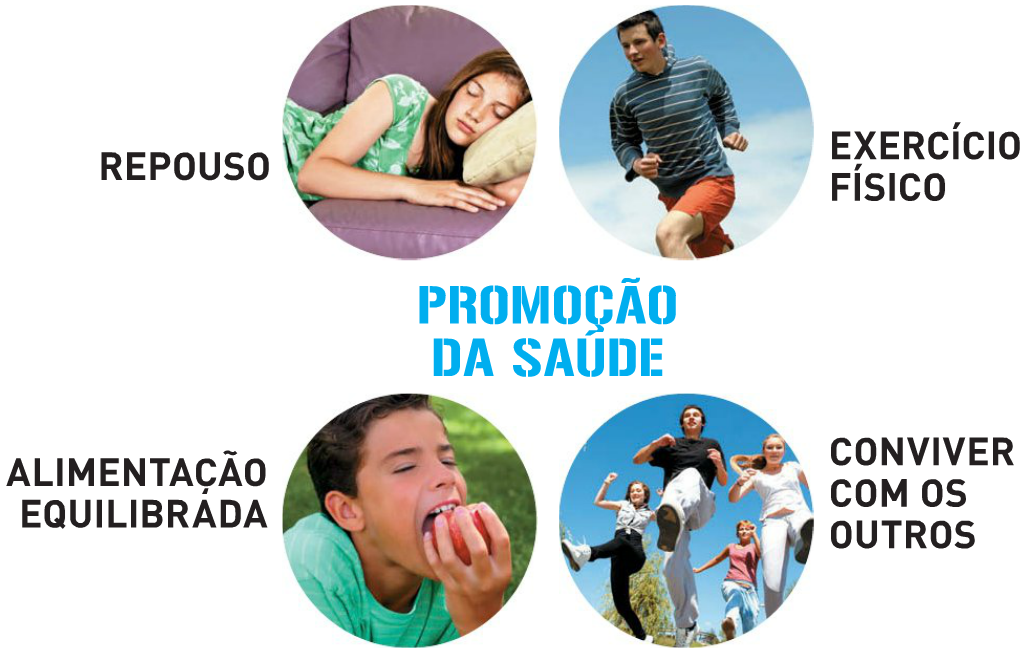 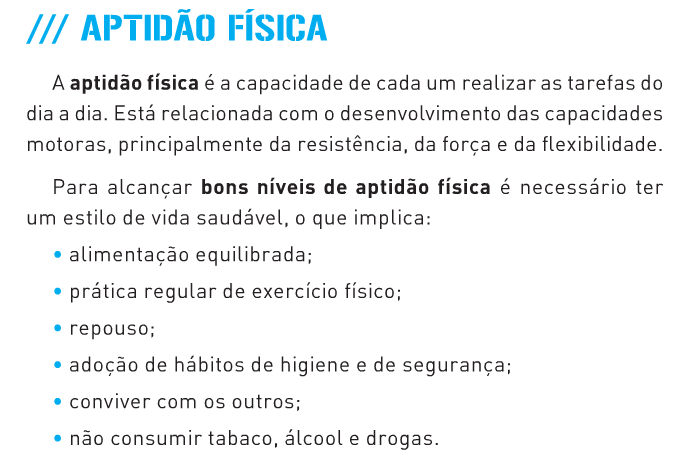 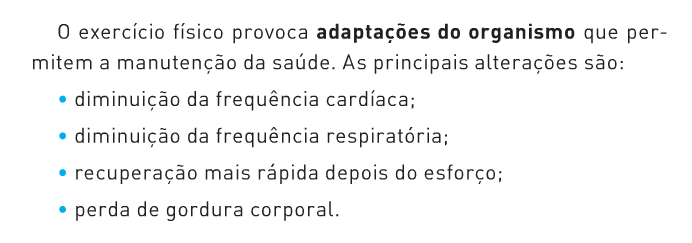 Qualidade do meio ambiente
A nossa saúde e bem-estar dependem do meio ambiente em que vivemos – o ar que respiramos, a água que bebemos, os alimentos que consumimos, as condições de higiene em que vivemos.
As alterações que o clima e a atmosfera têm vindo a sofrer ao longo dos últimos anos demonstram que temos de nos preocupar cada vez mais com o meio ambiente em que vivemos, pois dele dependem a saúde e o bem-estar.
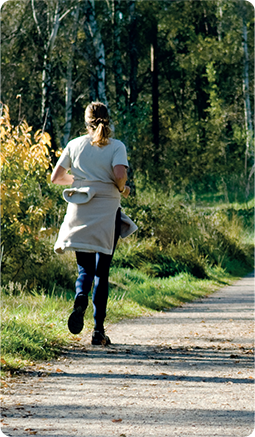 Higiene e afetividade
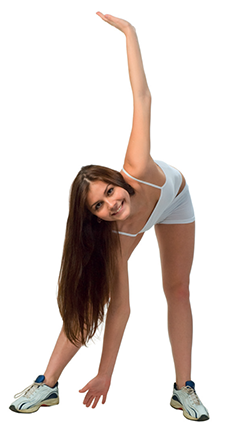 Uma boa relação com as pessoas que se encontram à nossa volta, sem conflitos, e uma boa higiene diária fazem-nos sentir melhor, aumentando a nossa autoestima e a nossa autoconfiança.